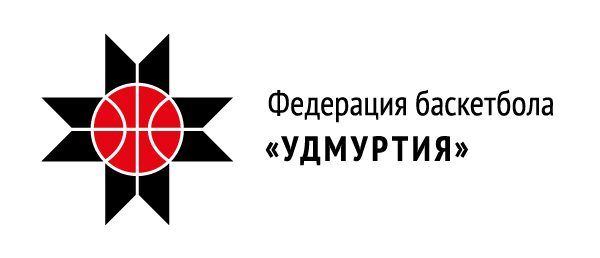 Региональная программа развития баскетбола.
Материалы по итогам работы в 2014-2018 гг.  
сайт: udmbasket.ru, эл. почта: fbudm@yandex.ru 
vk.com/udmbasket   facebook.com/udmbasket
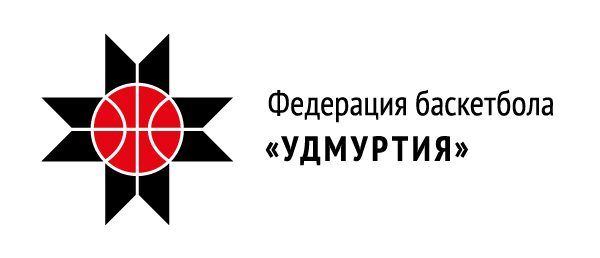 Задачи Программы развития

Организовать системную работу по подготовке спортсменов в районных центрах;
Создать условия для взаимодействия между ДЮСШ и БК «КУПОЛ-РОДНИКИ»;
Организовать женскую баскетбольную команду  БК «РОДНИКИ» и команду ДЮБЛ (девушки);
Наладить организацию и проведение Чемпионатов, Спартакиад среди студенческих команд;
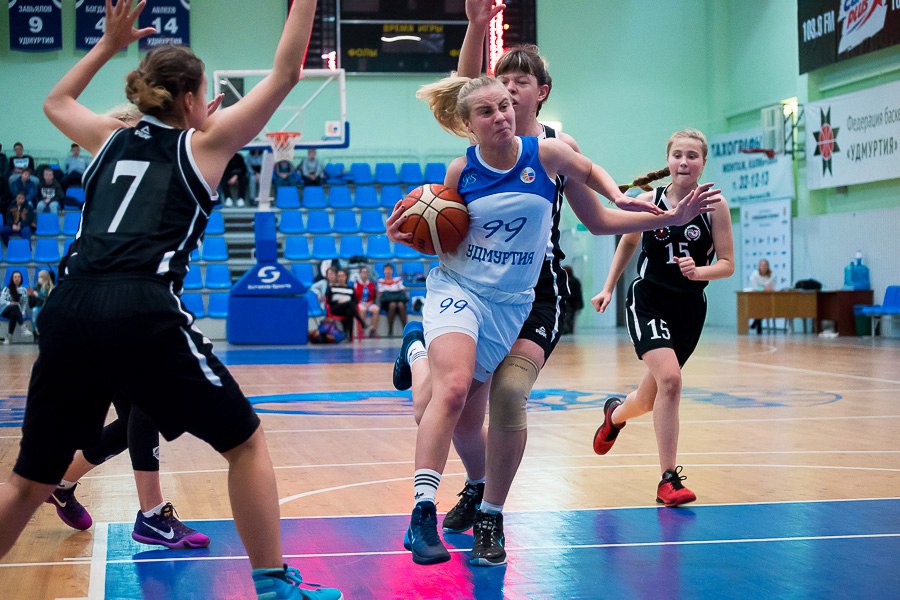 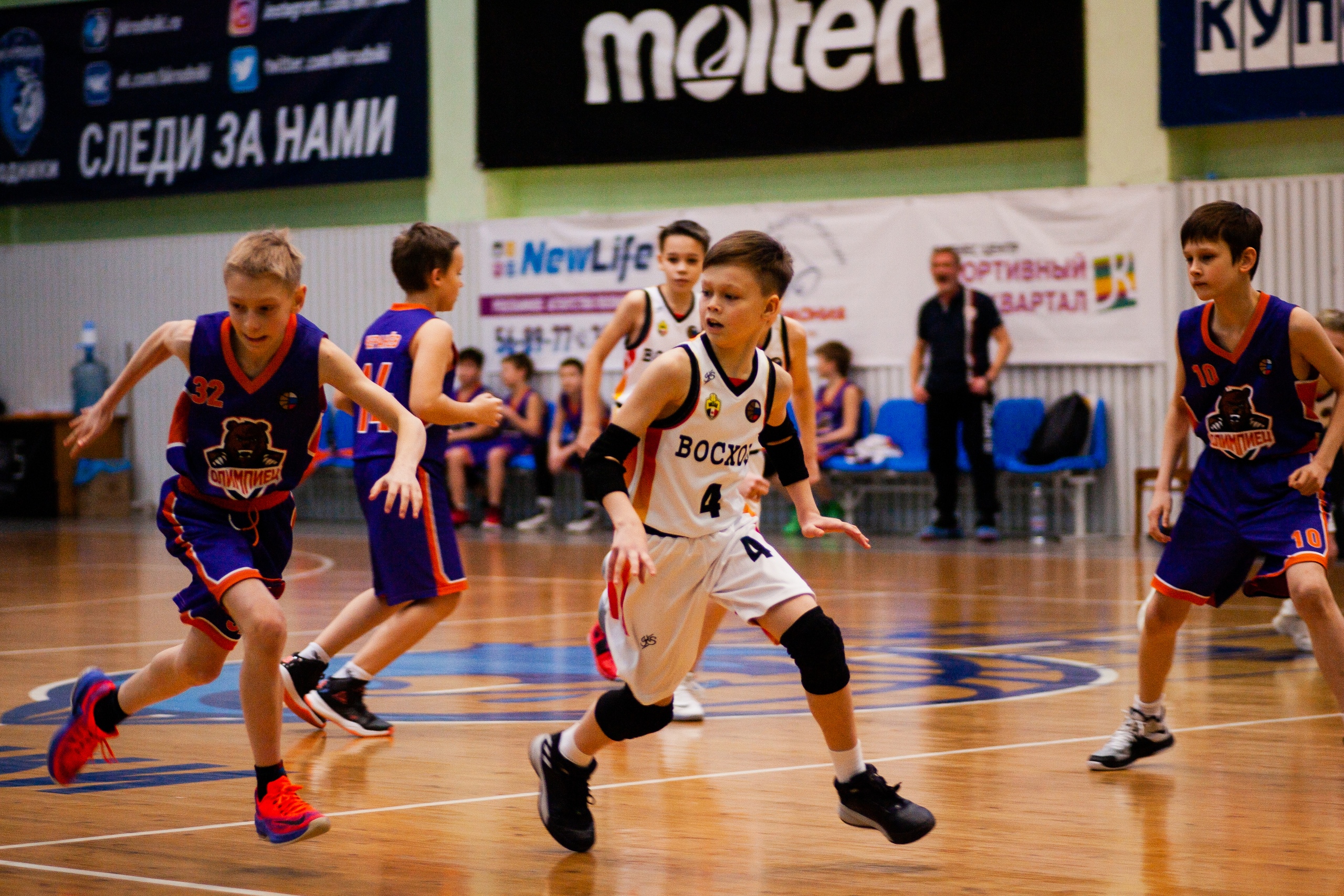 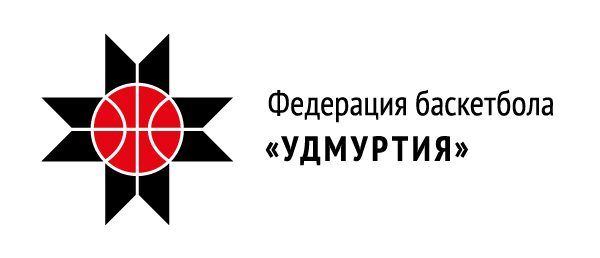 Задачи Программы развития
Организовать работу по формированию сборных команд Удмуртской Республики;
Усилить работу по проведению учебно-тренировочных сборов;
Наладить взаимодействие структур при проведении Чемпионатов и Первенств Удмуртской Республики;
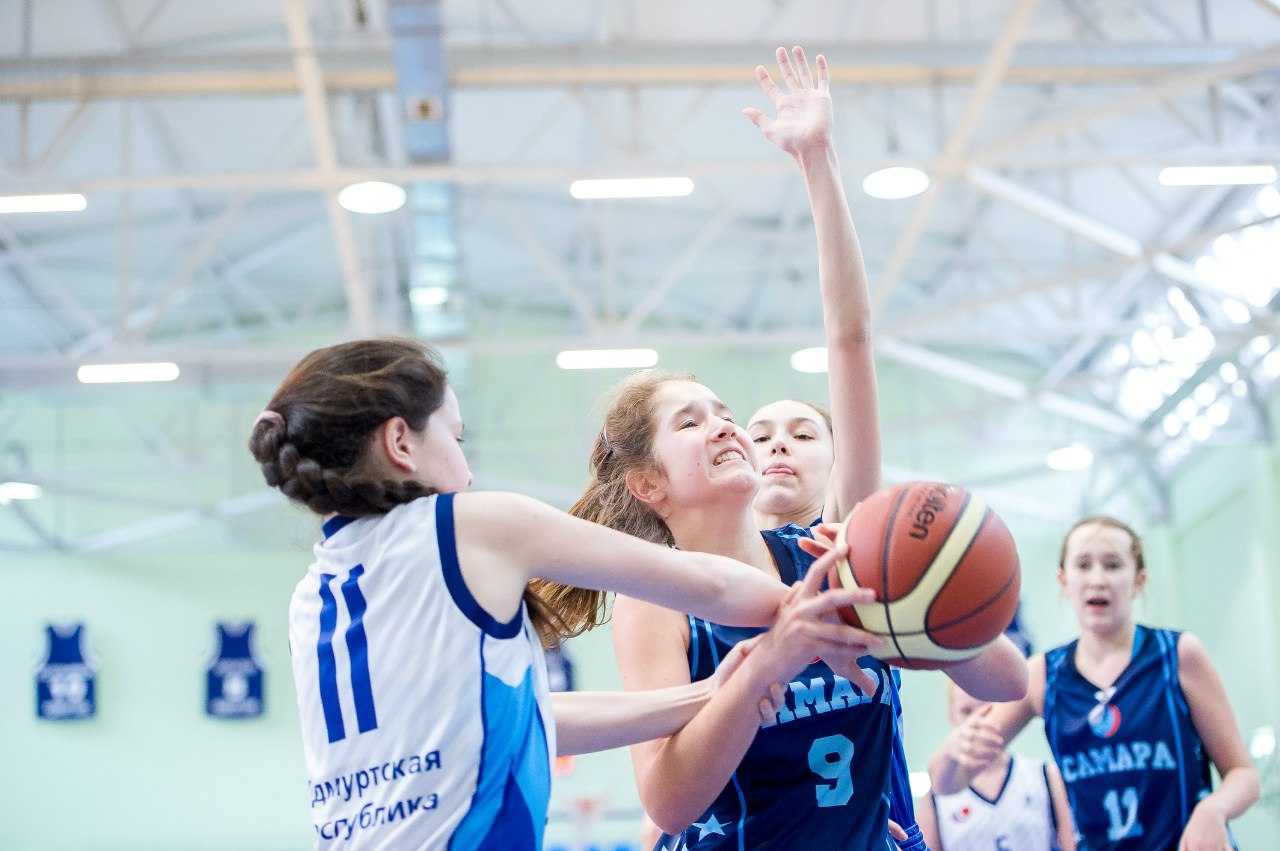 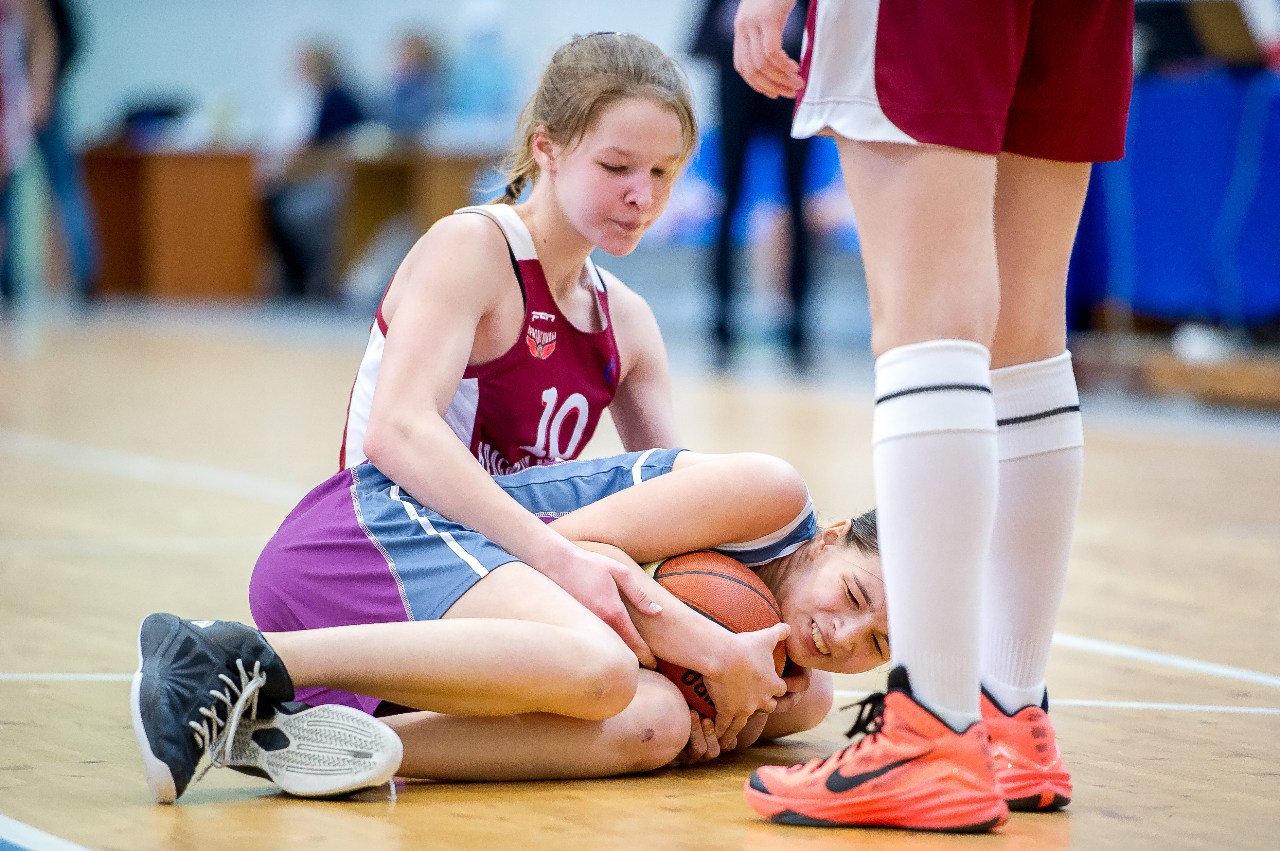 [Speaker Notes: На сегодняшний день выстроена понятная и прозрачная схема финансирования команд принимающих участие во Всероссийских соревнованиях. 
На начальном этапе, команды участ]
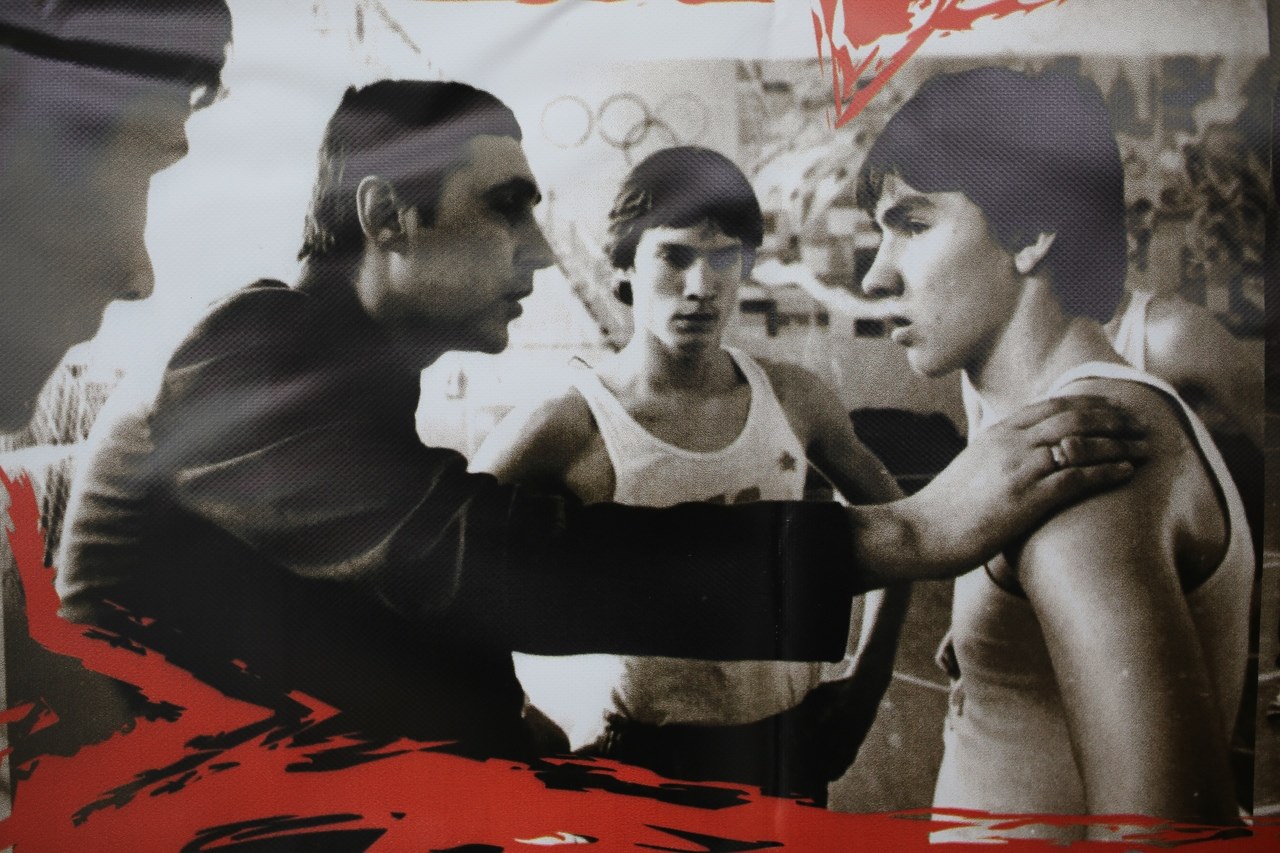 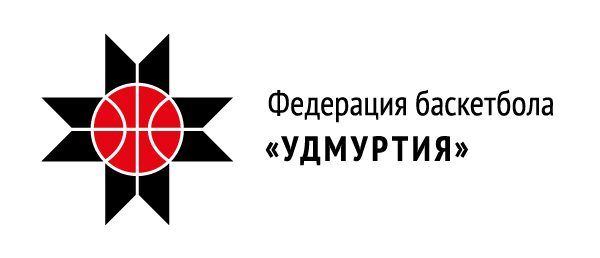 Задачи Программы развития

Продолжить популяризацию любительского баскетбола в рамках проведения «Республиканской баскетбольной лиги» и межрегиональных турниров среди ветеранов. 
Организовать  республиканскую специализированную  спортивную школу.
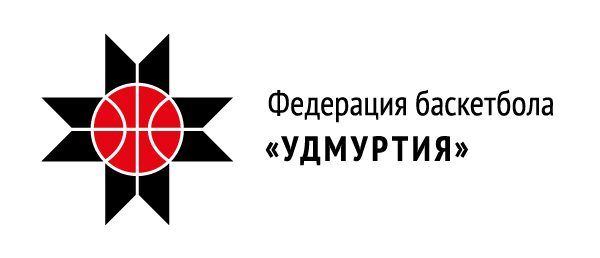 Результаты работы:
Определён порядок формирования сборных команд Удмуртской Республики  во взаимодействии с БК «Купол-Родники»;
Реализована система поощрения лучших спортсменов. 
Увеличено количество членов федерации.
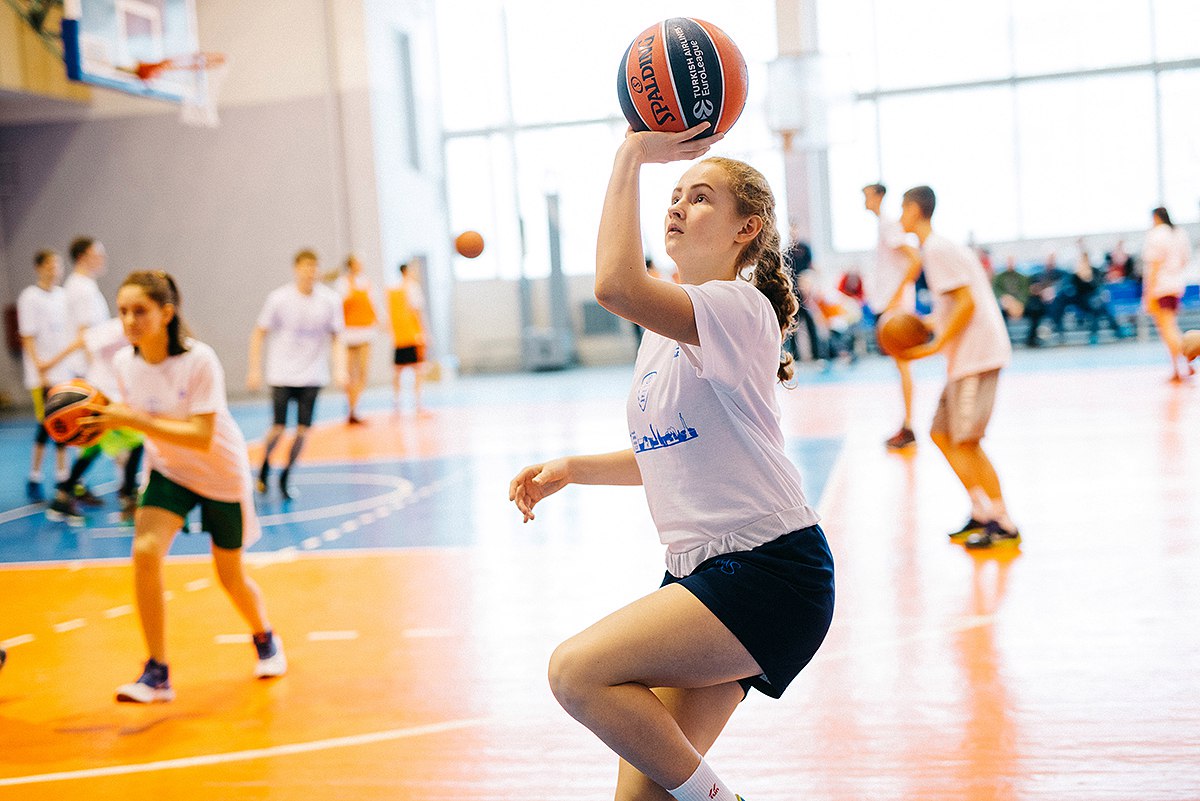 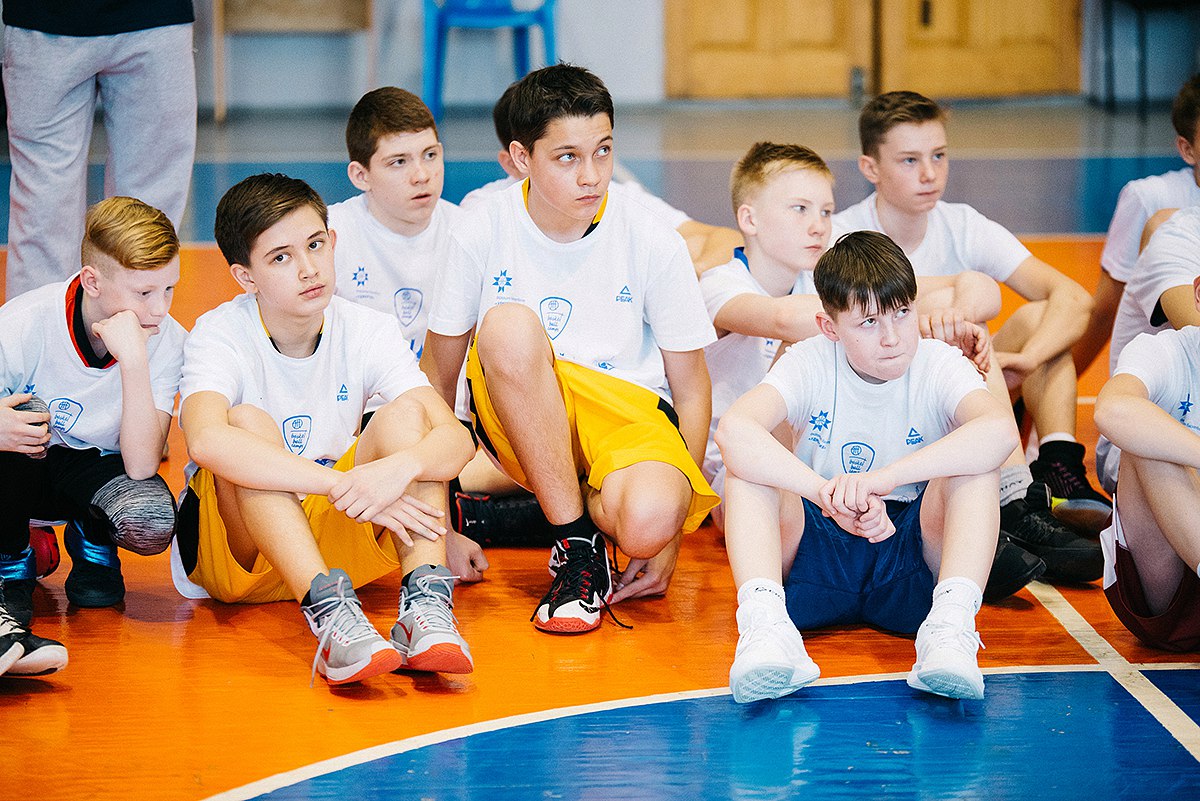 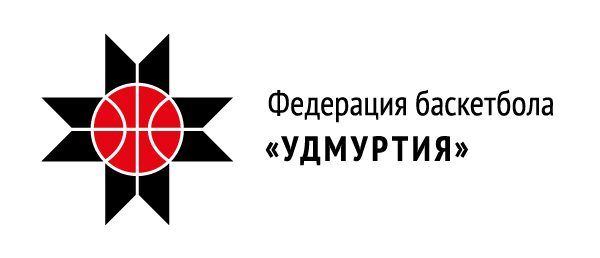 Результаты работы:

Организованы мастер-классы с участием ведущих спортсменов и специалистов. 
Чемпионат РБЛ объединил 18 команд и является самодостаточным и успешным проектом.
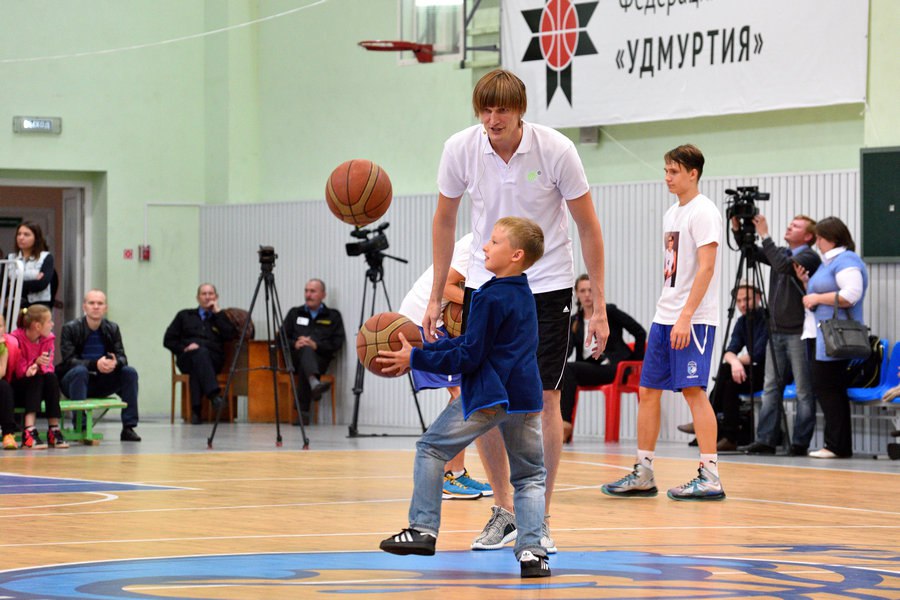 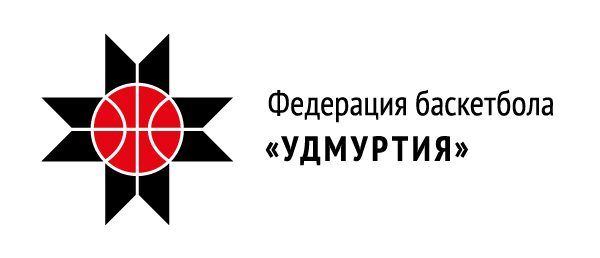 Результаты работы:

Успешно реализуются проекты физкультурно-спортивной направленности:
Чемпионат ШБЛ «КЭС-Баскет»
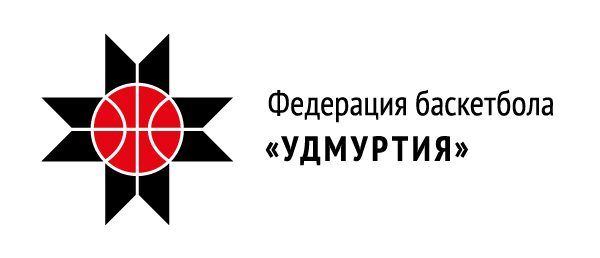 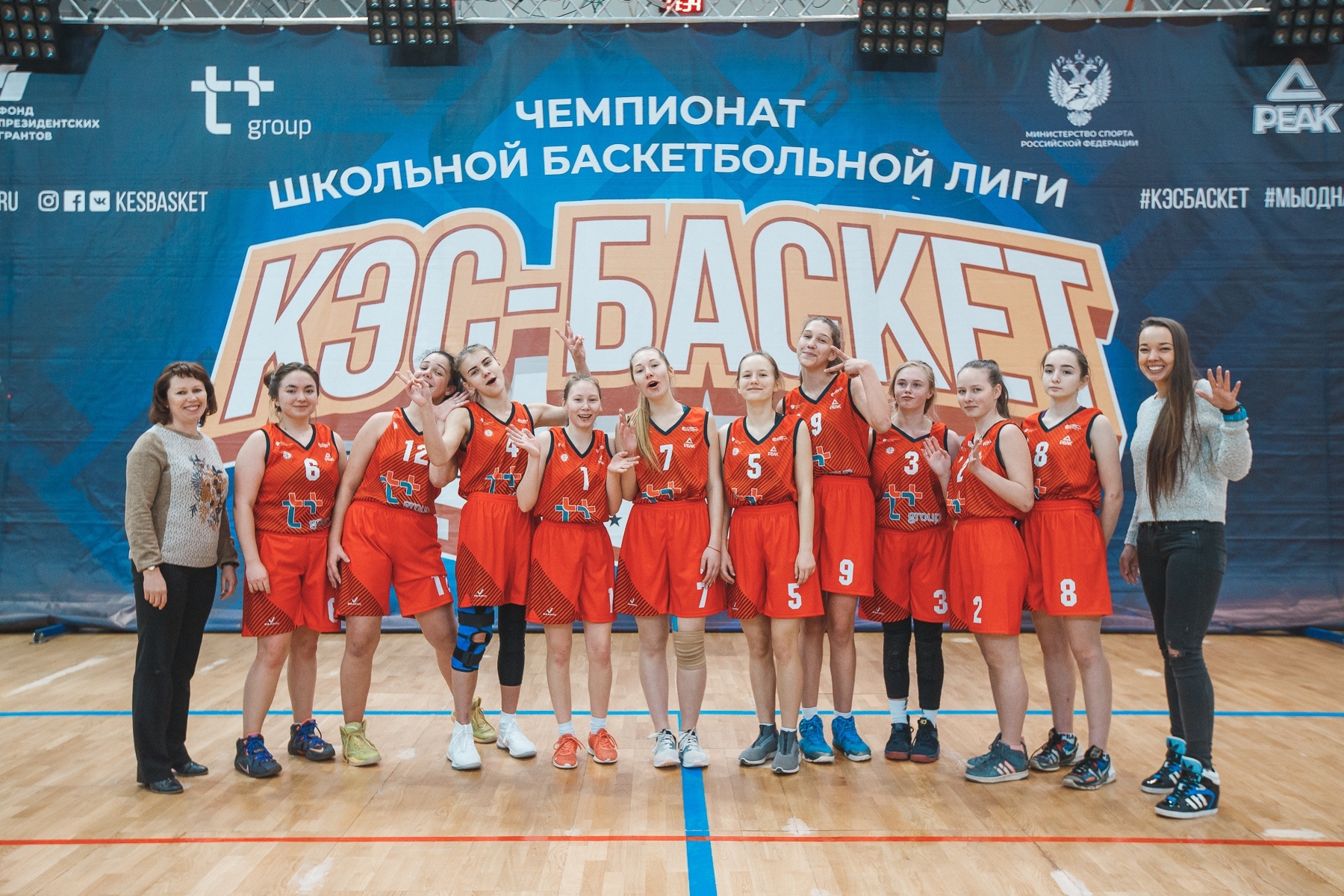 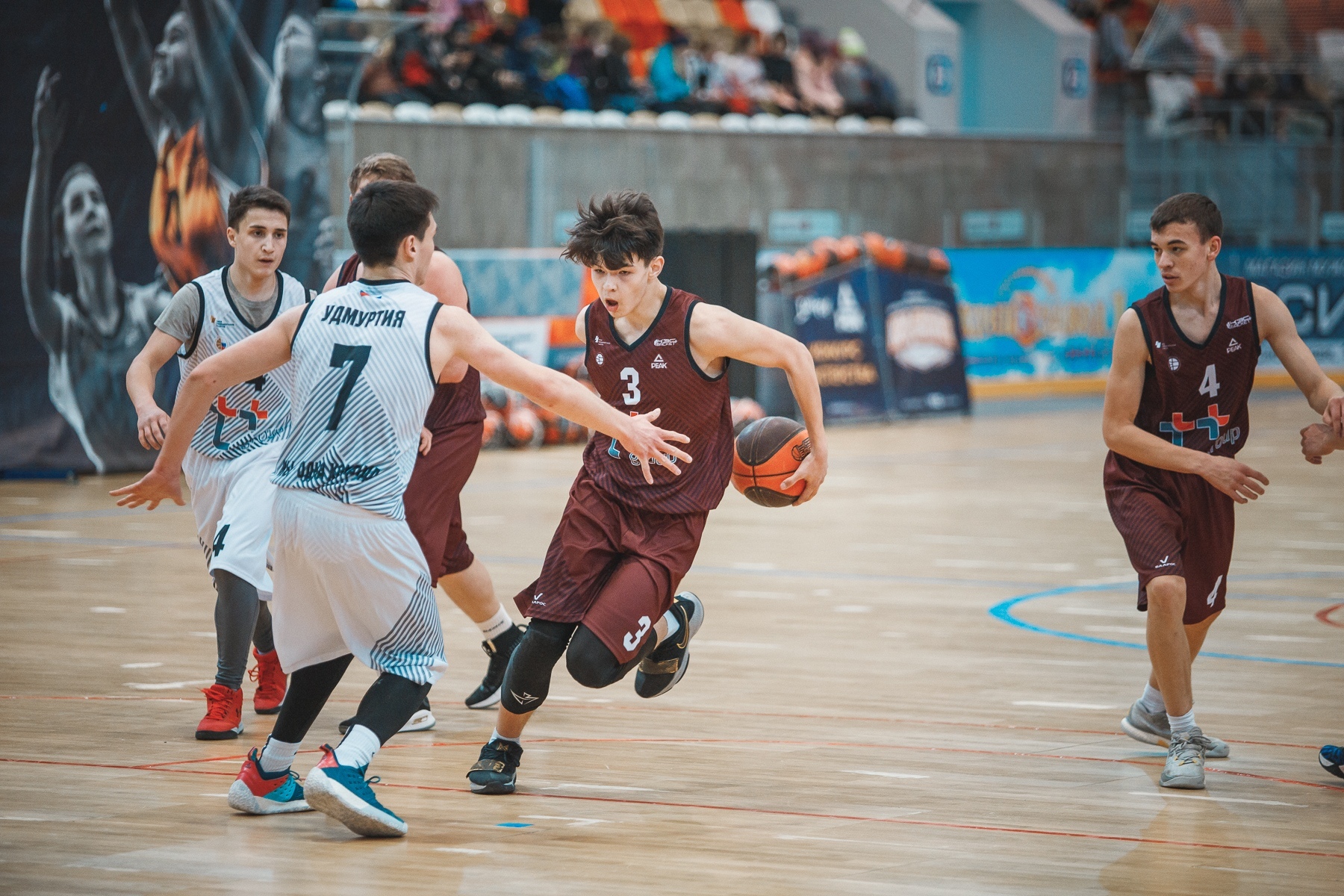 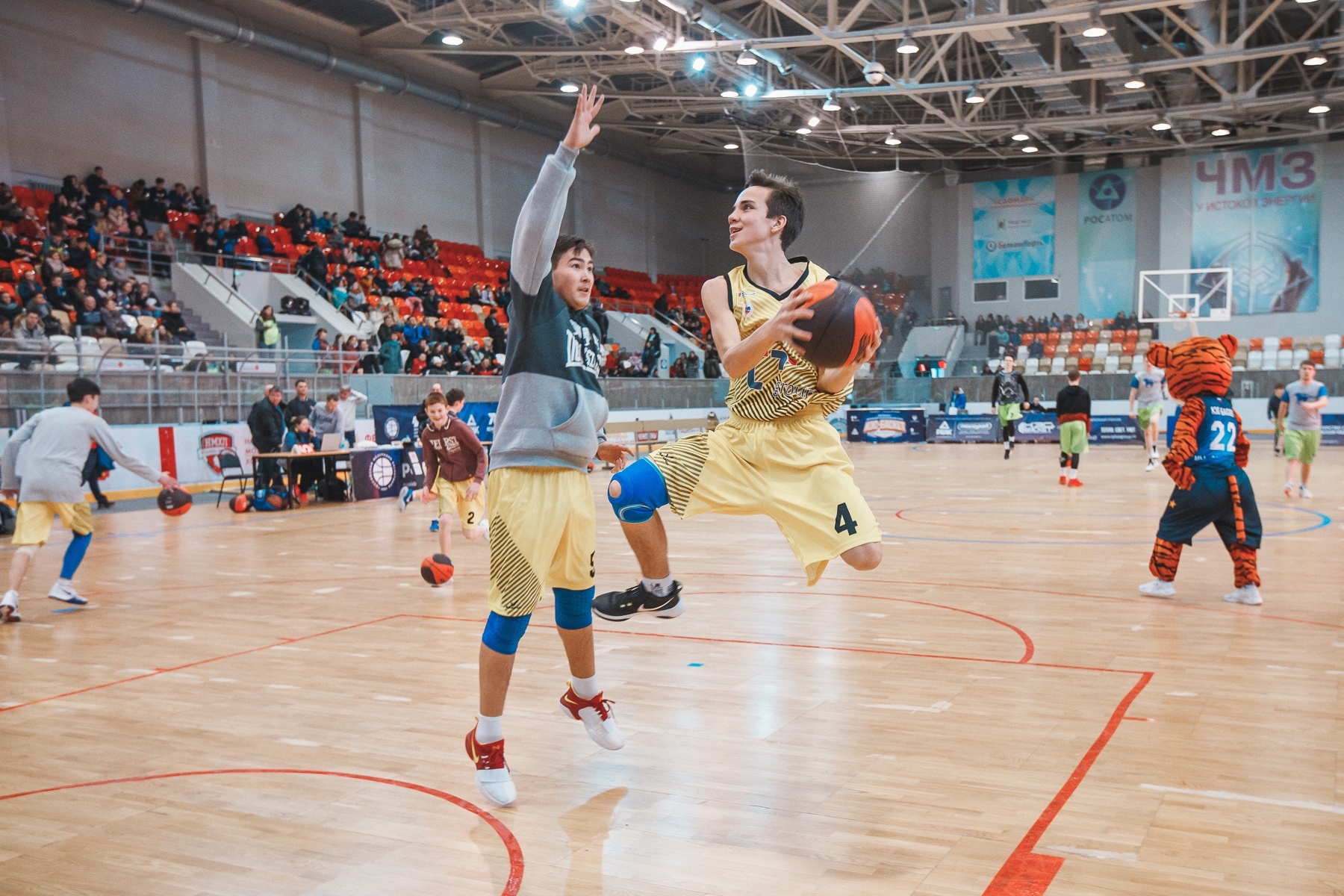 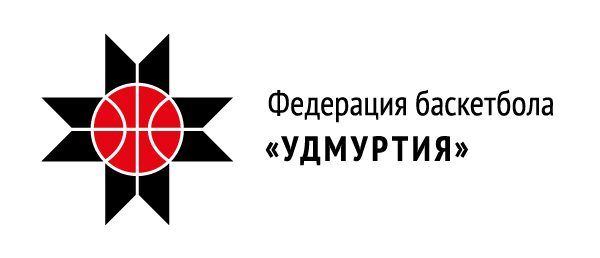 Результаты работы:
Чемпионат «Джуниор НБА»
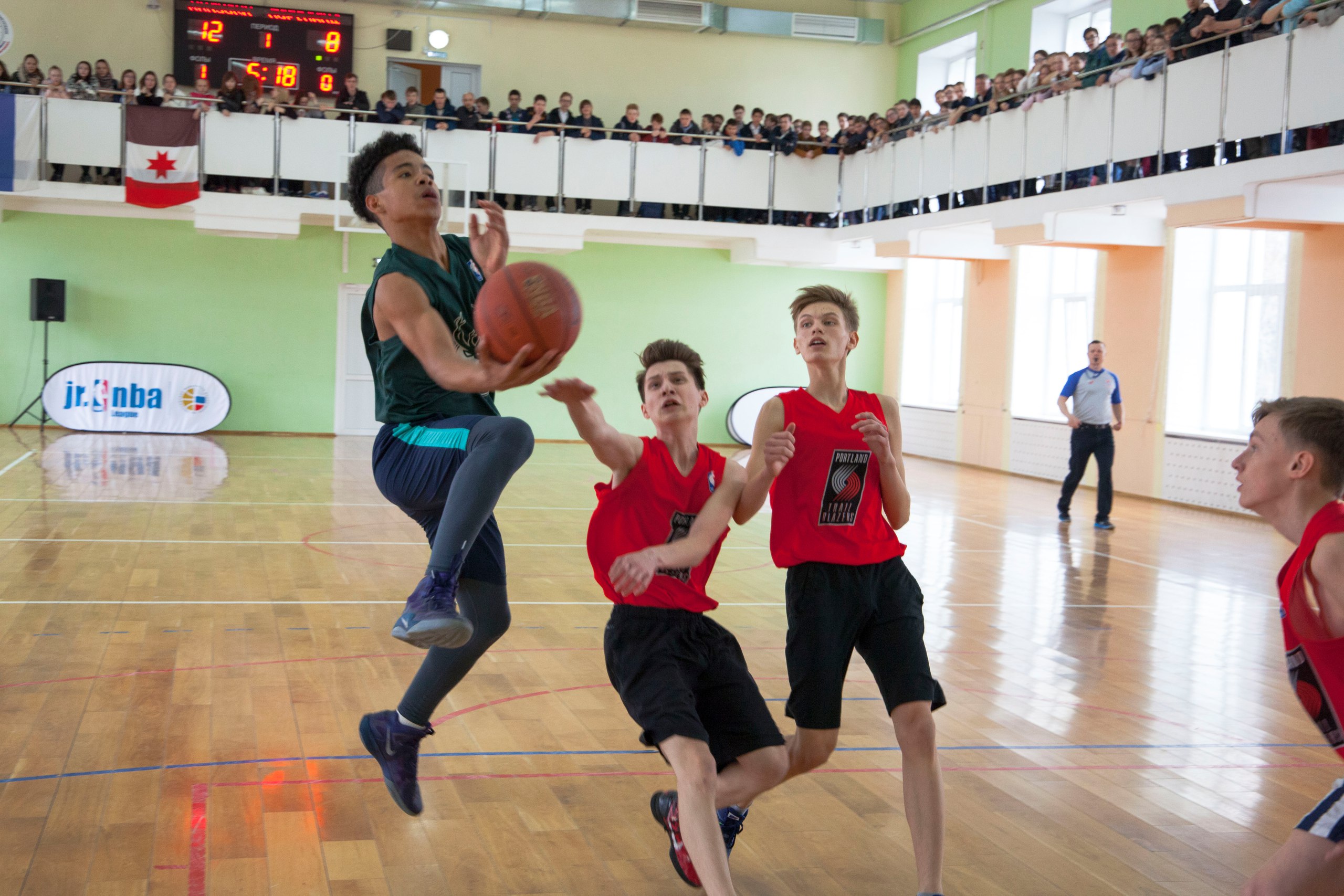 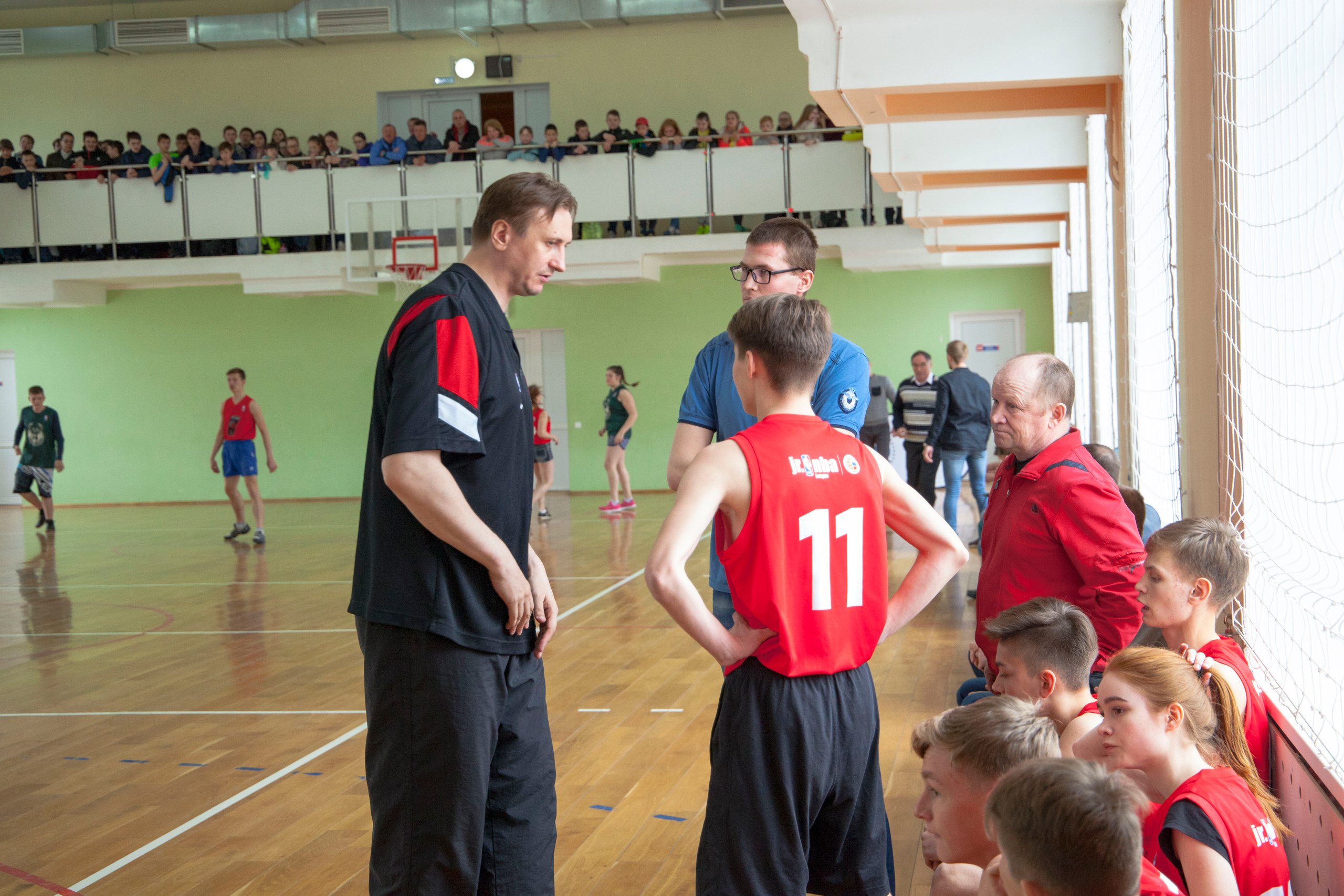 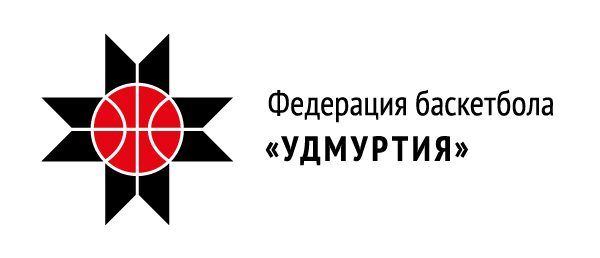 Результаты работы:
Сформированы  студенческие команды: 
Женская команда УдГУ участница Высшей лиги Чемпионата АСБ 
Мужская команда УдГУ участники «Студенческой лиги ВТБ»
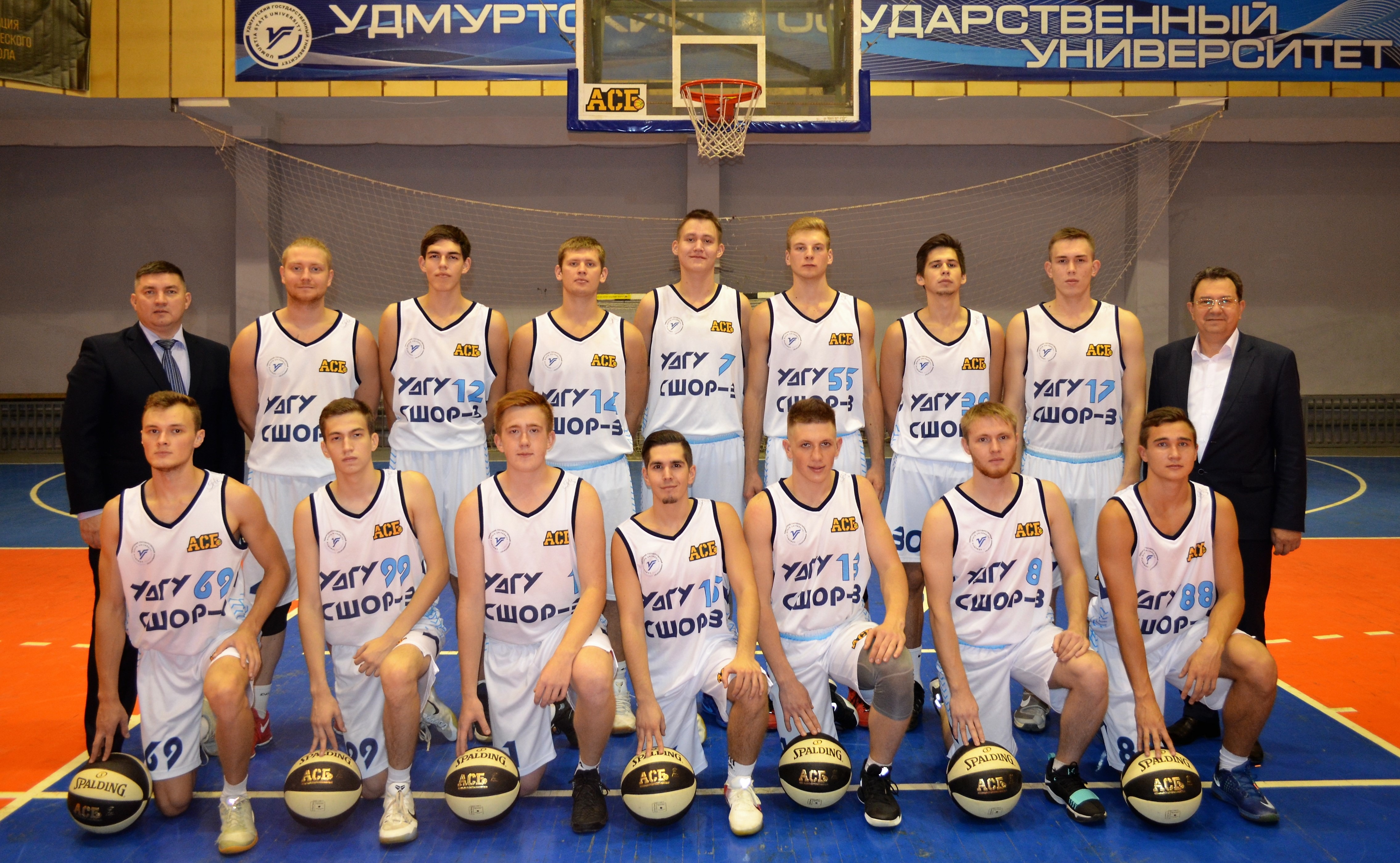 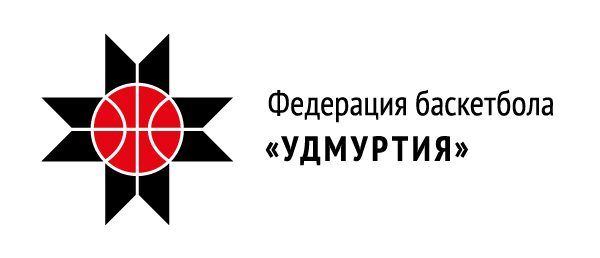 Результаты работы:
Сформирован календарь мероприятий и отлажена система проведения межрегиональных турниров.
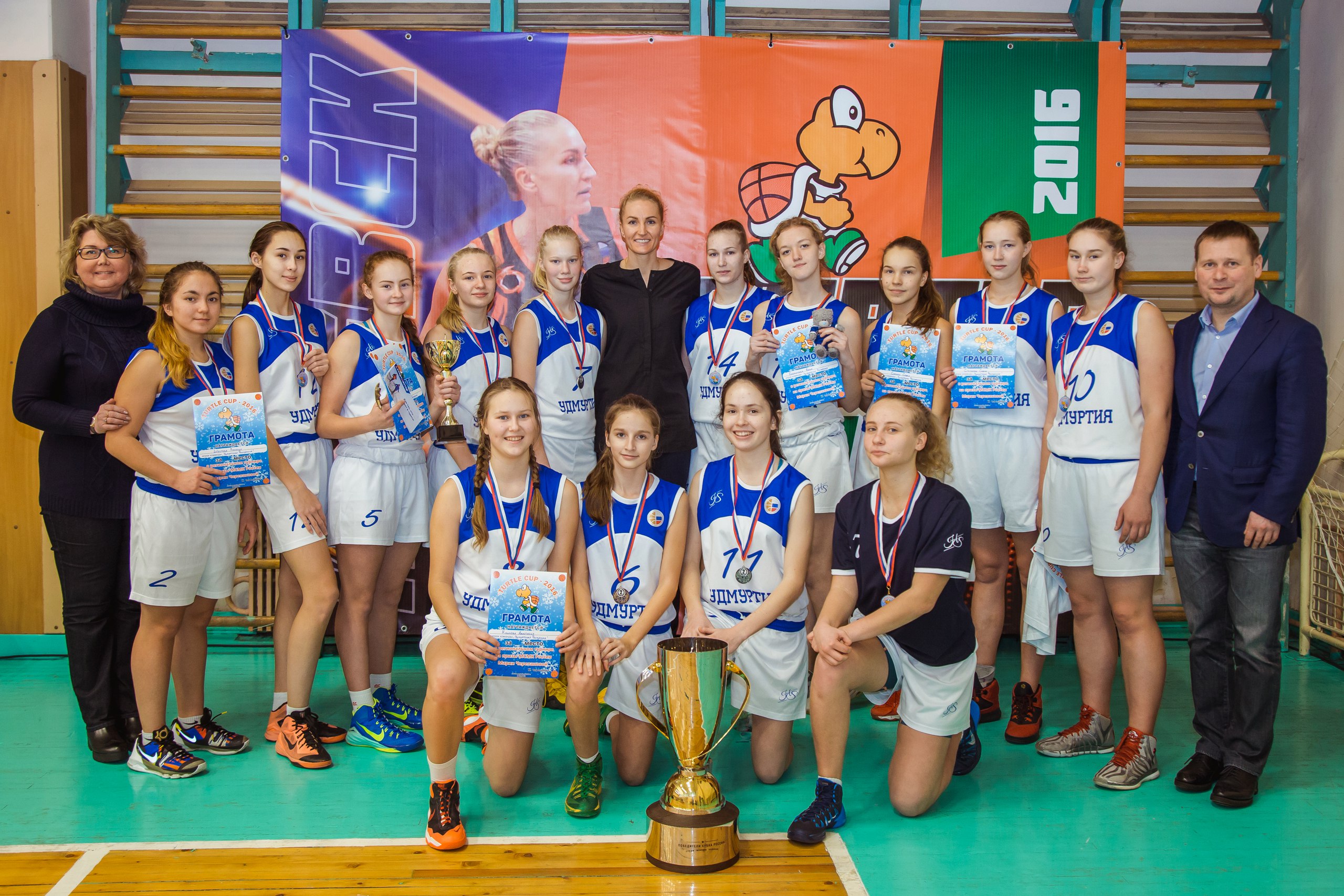 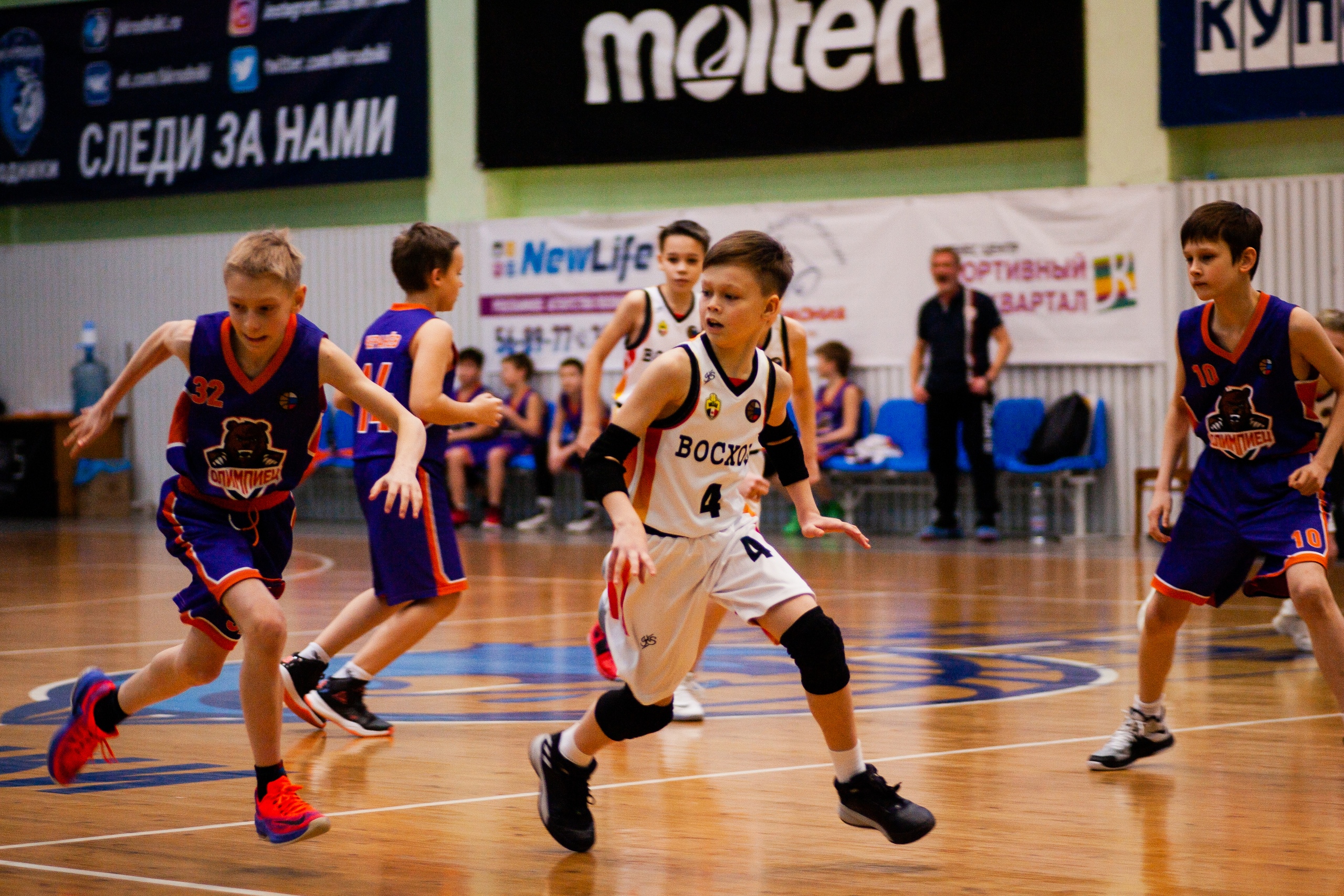 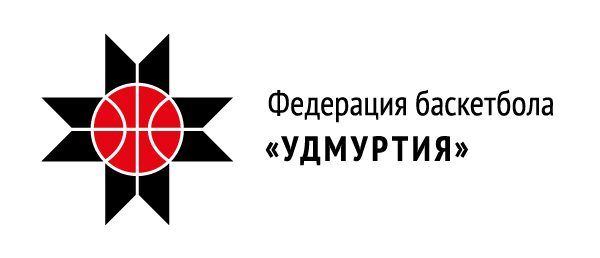 Результаты работы. 
Летние проекты:
Республиканская лига 3х3 
Лига 5х5 среди мужских и женских команд
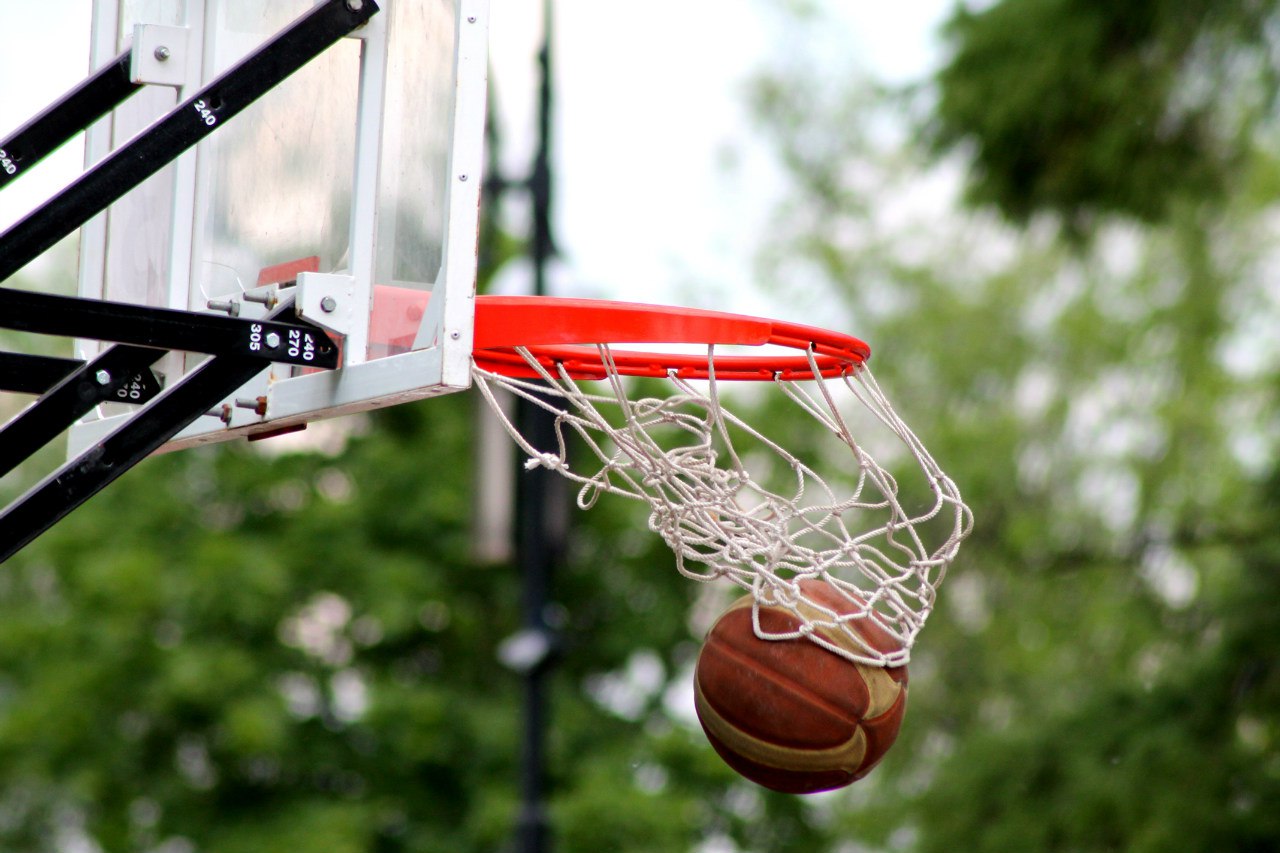 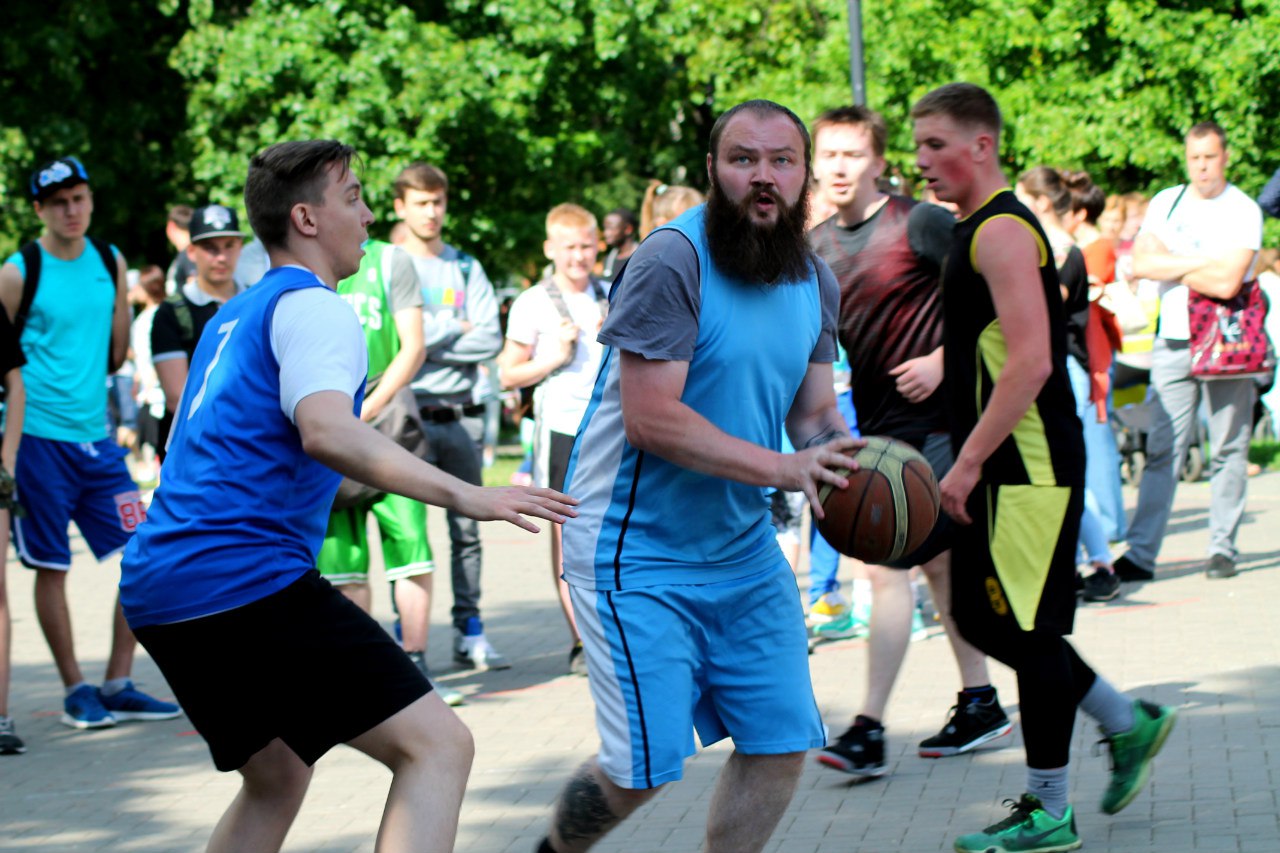 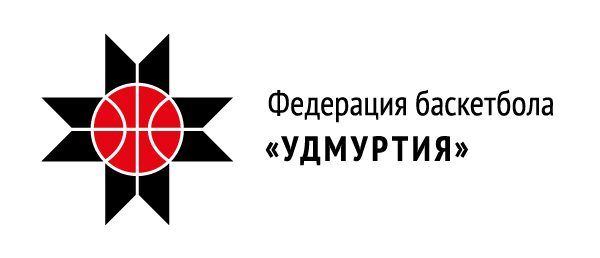 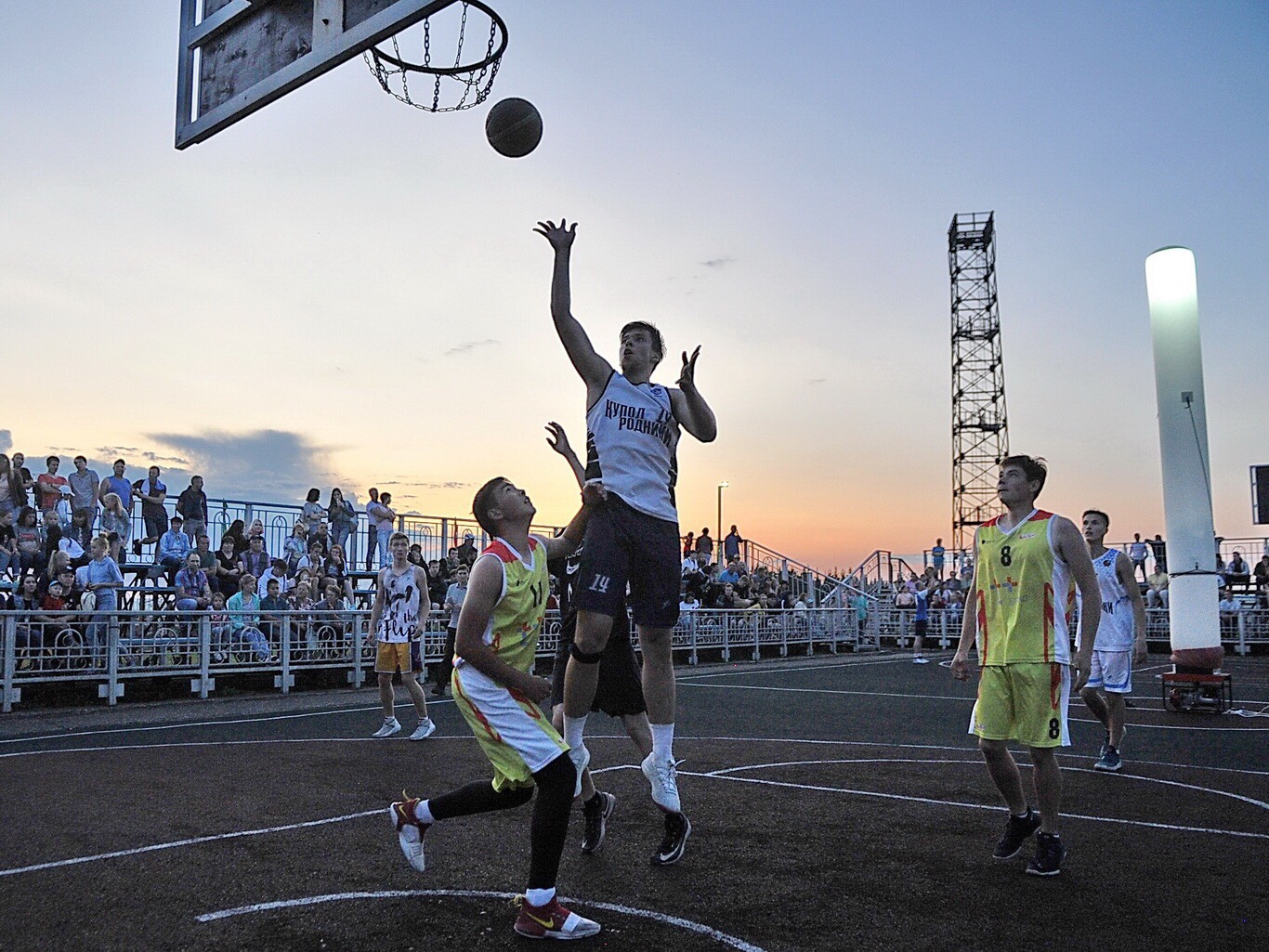 Результаты работы. 
Летние проекты:
Уличный баскетбол в рамках проекта «Голос улиц»
«Ночной баскетбол»
«Оранжевый четверг» в рамках проекта «Дворовый спорт»
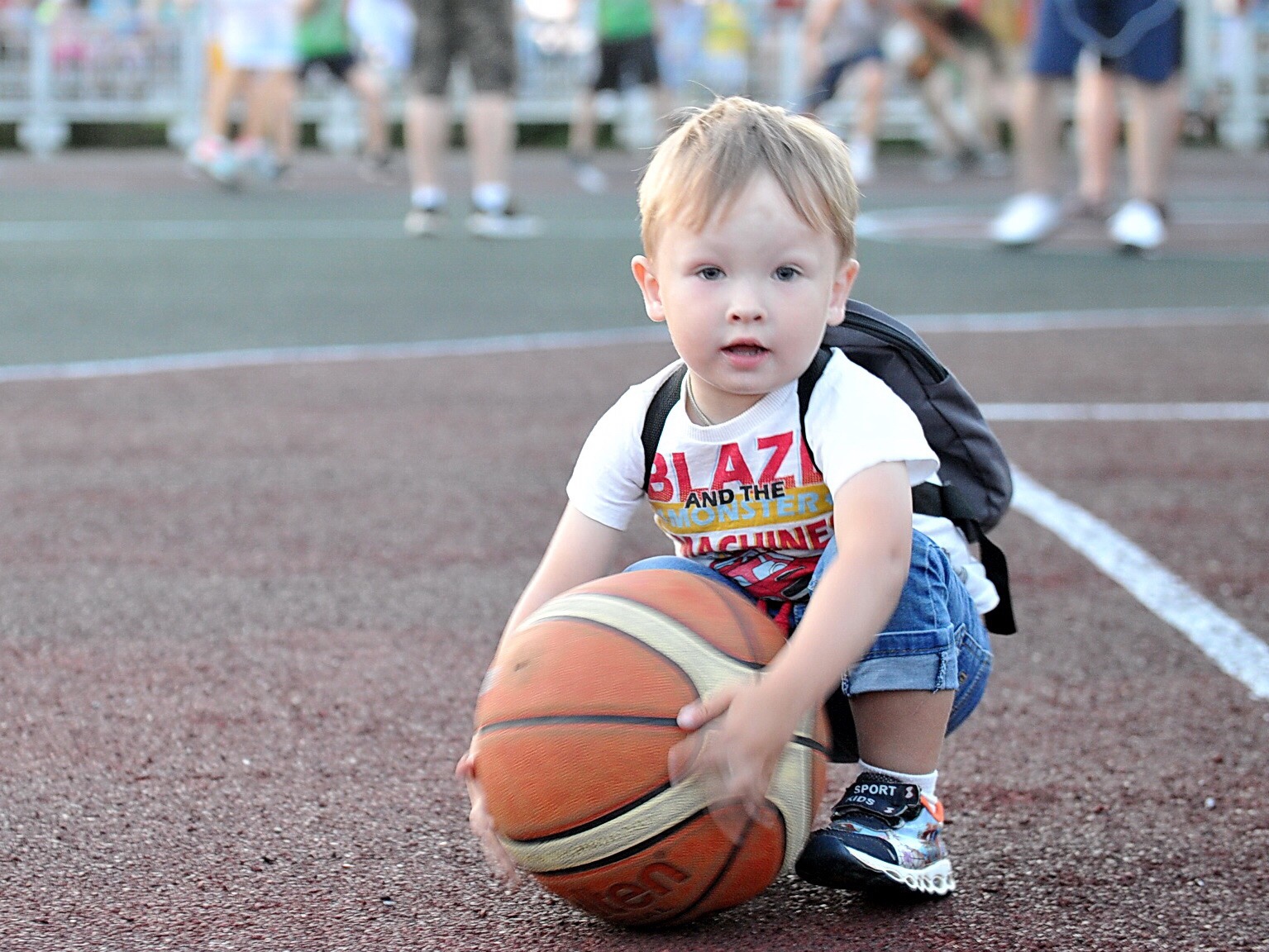 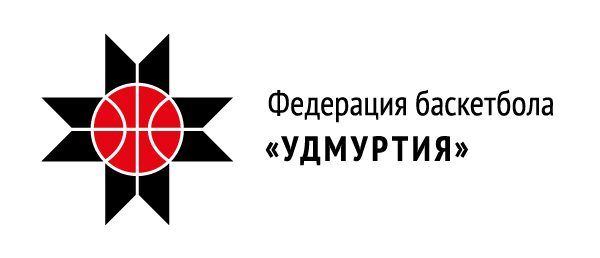 Результаты работы. 
Повышение качества образования тренеров ДЮСШ.
Индивидуальные образовательные проекты в «Школе молодого арбитра»
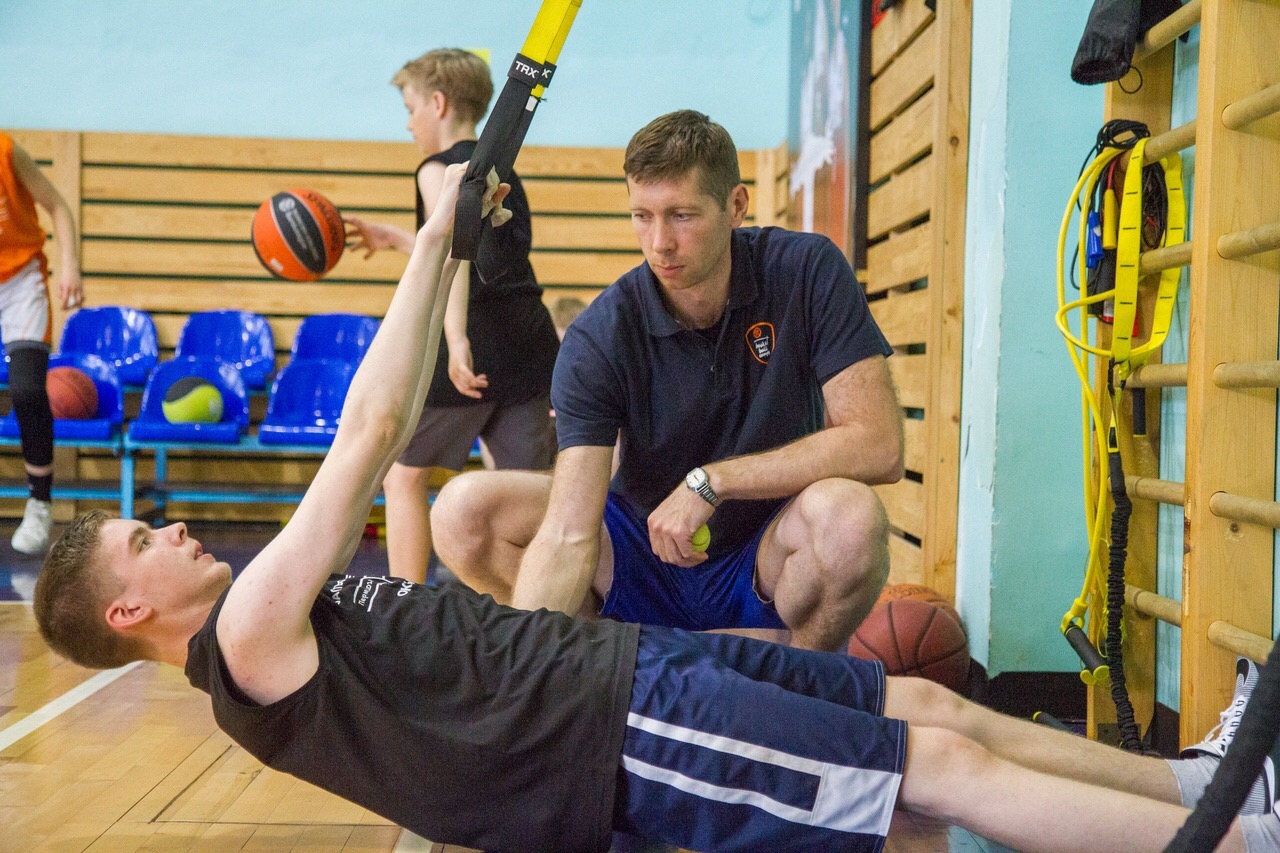 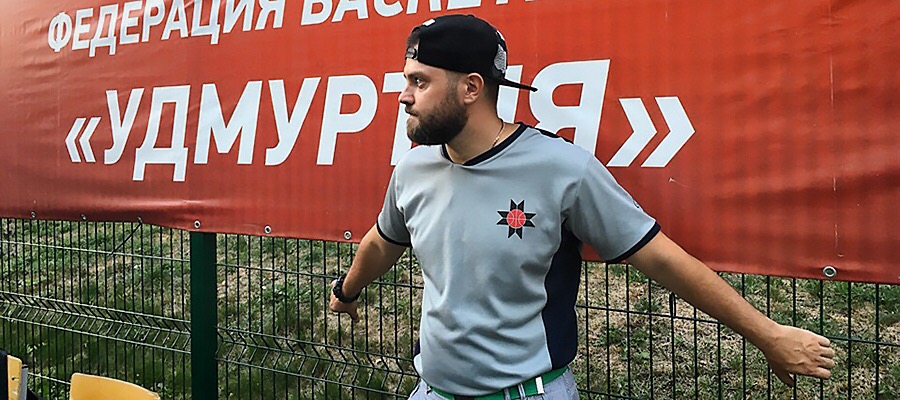 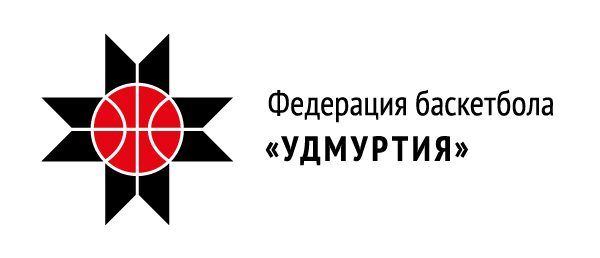 Результаты работы
Соревновательная деятельность и количество проведённых мероприятий физкультурно-спортивной направленности в 2014-2018 гг.
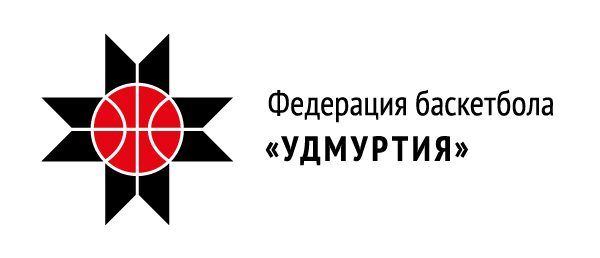 Результаты работы
Спортивные результаты 
Всероссийские соревнования. Финальный этап Первенства России среди команд юношей 2004 г.р. – 10 место. 
Летняя спартакиада учащихся. 2 этап. Отборочные соревнования Приволжского федерального округа – 1 место. 
Летняя спартакиада учащихся. 3 этап. 
    - 9 место.
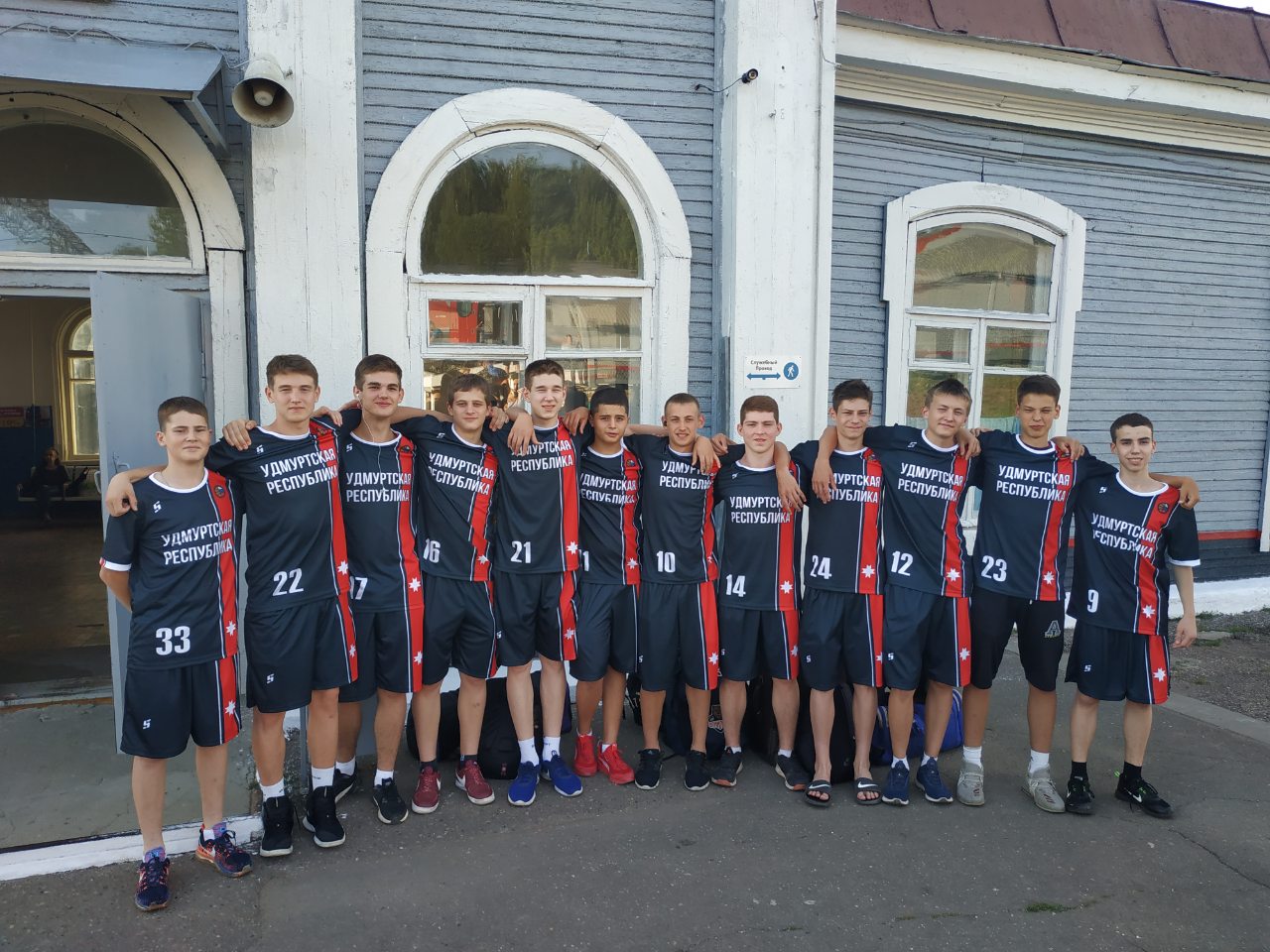 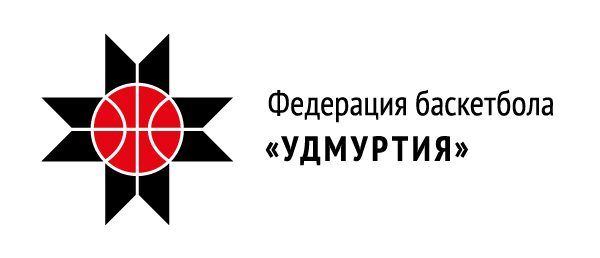 Результаты работы
Федерация баскетбола «УДМУРТИЯ» победитель Президентского гранта  по направлению охраны здоровья граждан и пропаганды здорового образа жизни с проектом  «мы За адаптивный спорт»
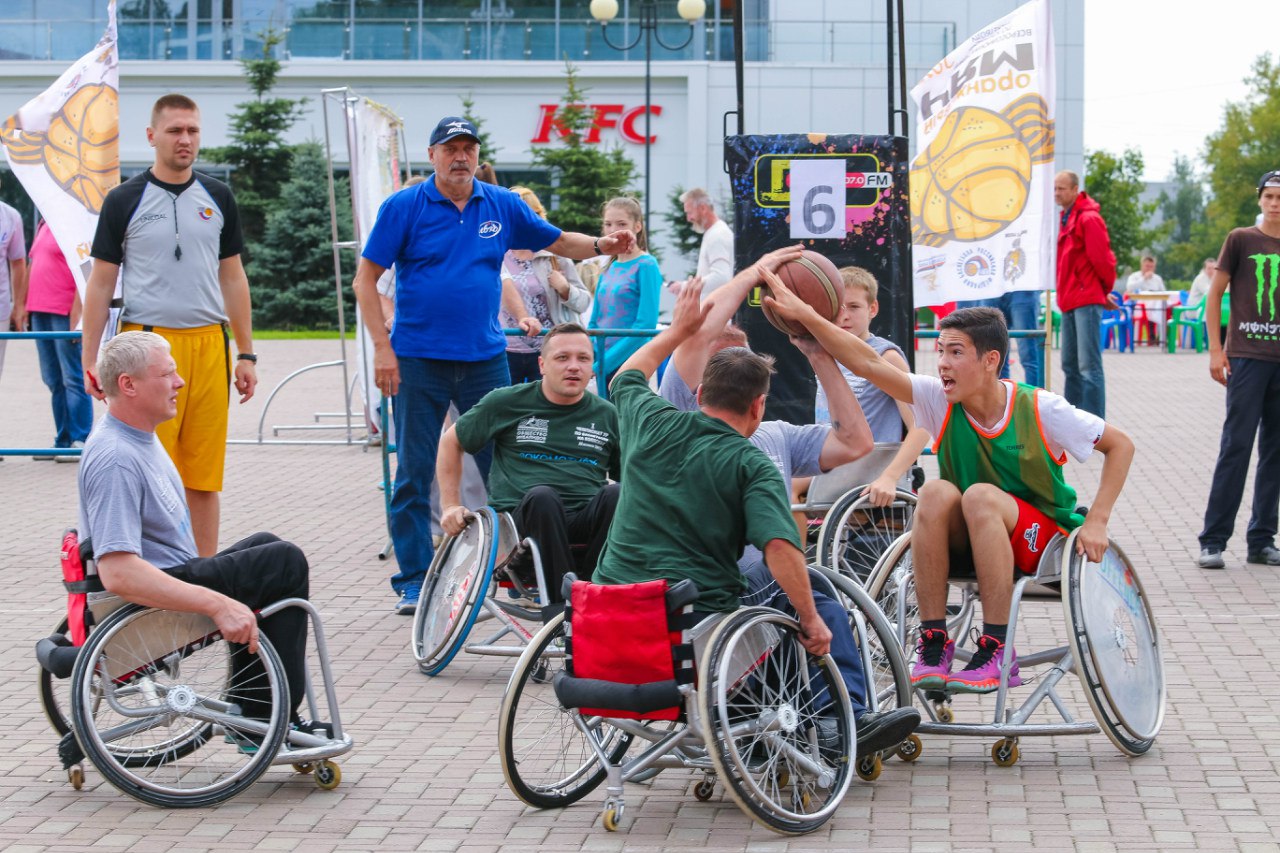 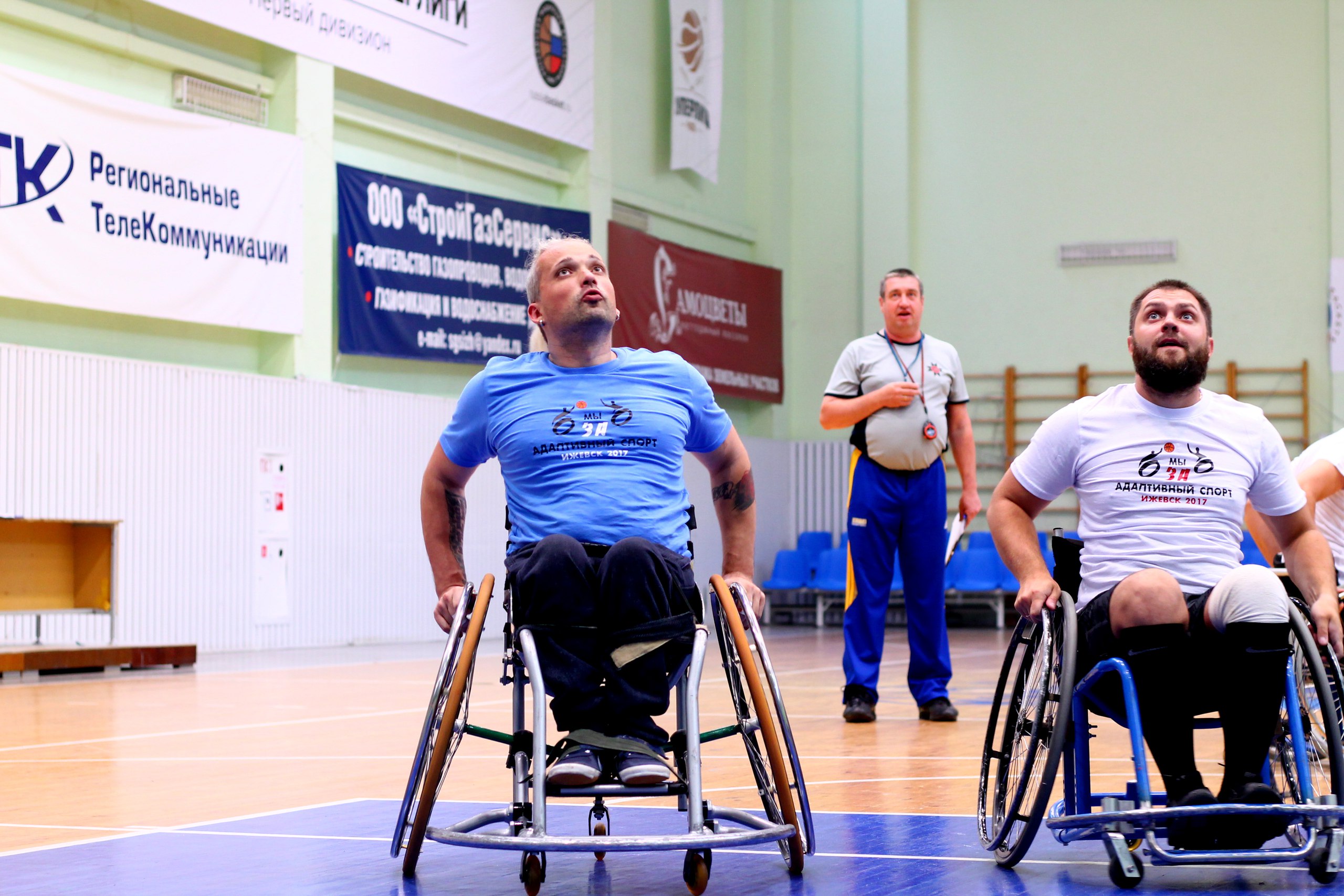 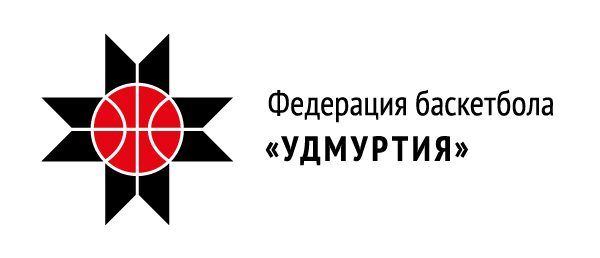 Президентский Грант «мы ЗА адаптивный спорт»
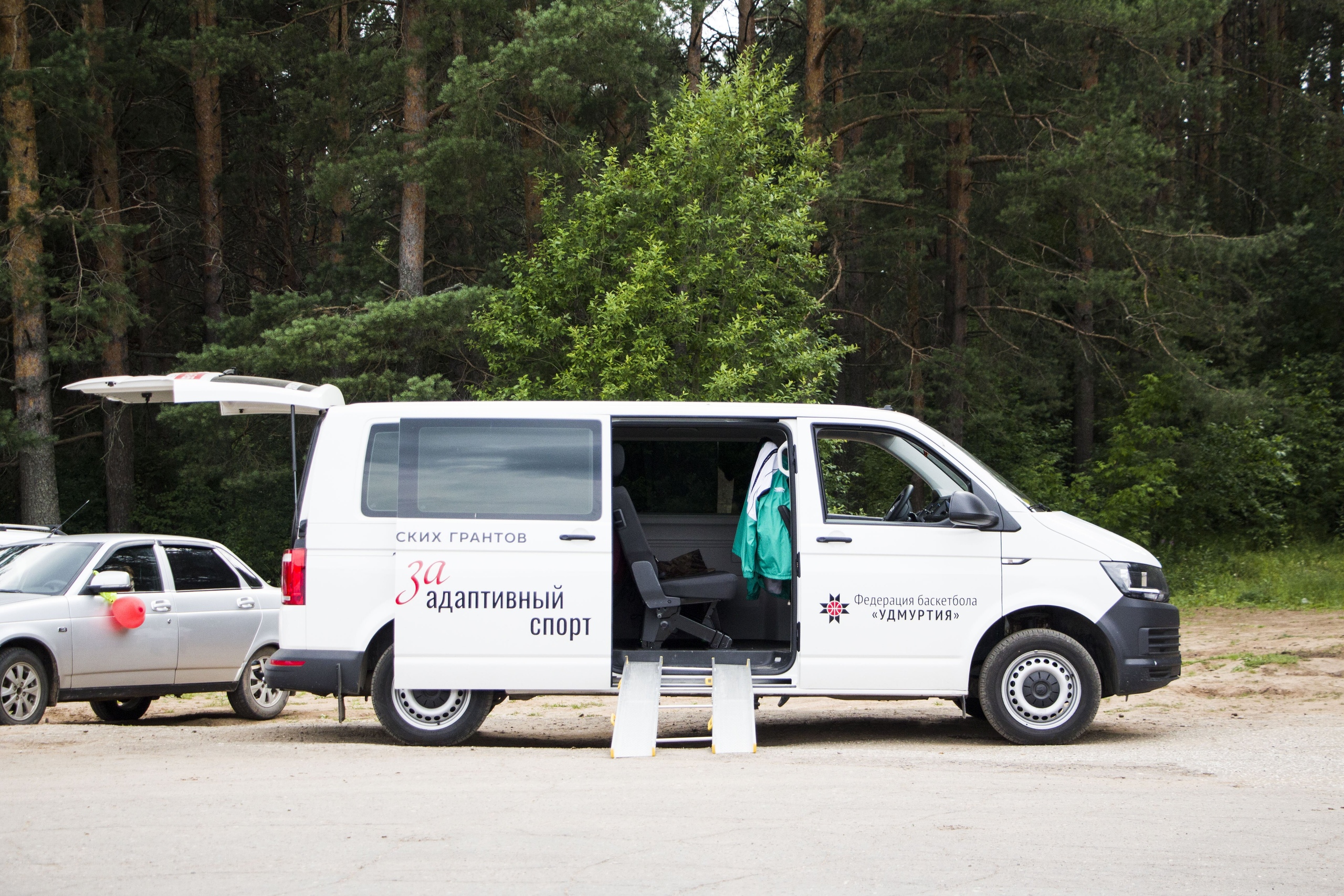 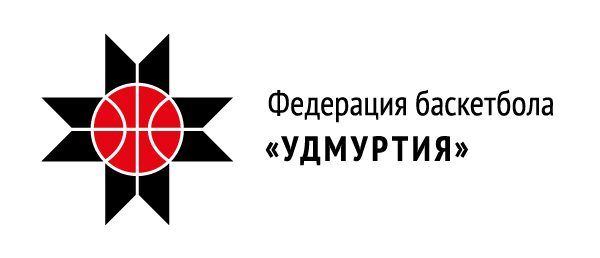 Сравнительный анализ финансирования в 2014 - 2018 гг.
Бюджетное финансирование  Внебюджетное финансирование
Федерация баскетбола «УДМУРТИЯ» аккредитована на следующий цикл 2018-2022 г.
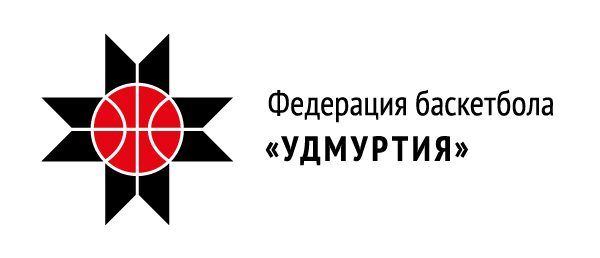 Результаты работы


Не решена задача по созданию республиканской спортивной школы по баскетболу.
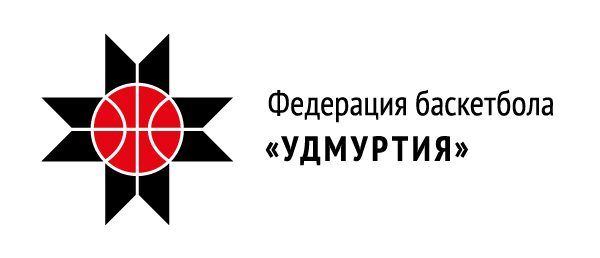 Результаты работы


Не решена задача по организации женской баскетбольной команды для участия в Чемпионате России.
Благодарим за внимание!